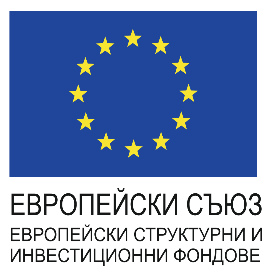 Проект
„Подобряване на системите за навигация и топохидрографните измервания 
по р. Дунав – фаза 2“
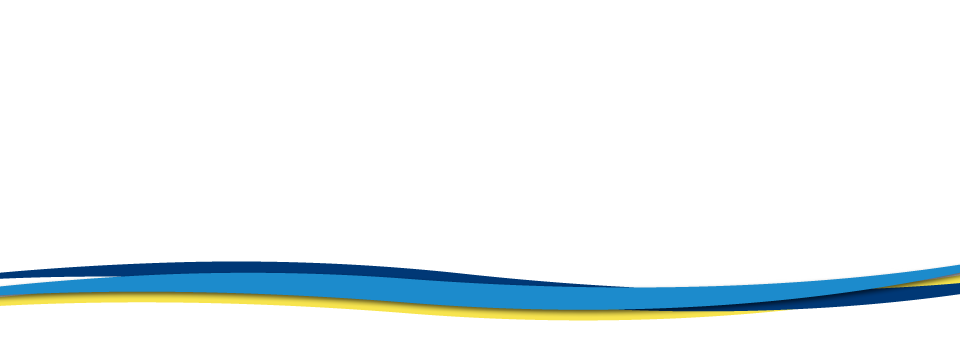 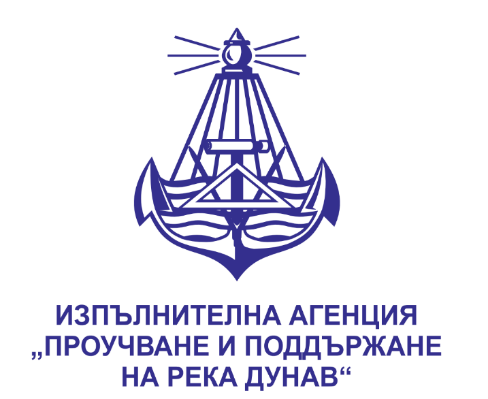 29 ноември 2016 г.
София
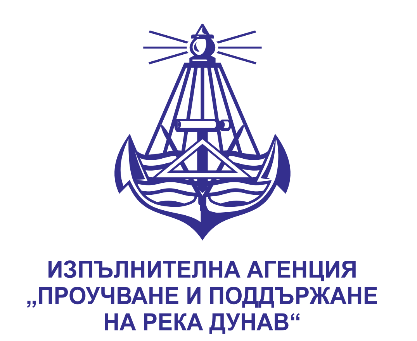 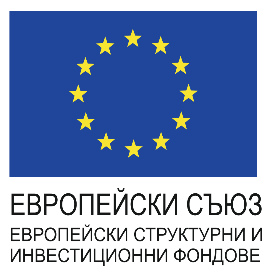 Приоритетна ос IV „Иновации в управлението и услугите – внедряване на модернизирана инфраструктура за управление на трафика, подобряване на безопасността и сигурността на транспорта“

Обща стойност на проекта: 6 146 508 лв.
ЕФРР: 5 224 531  лв. – 85%
Национално съфинансиране: 921 976 лв. – 15 %
Начало на проекта: 31 март 2016 г.
Край на проекта: 31 януари 2018 г.
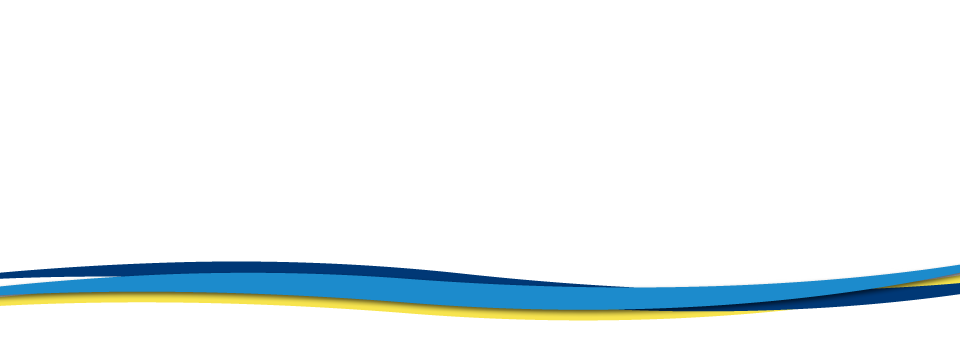 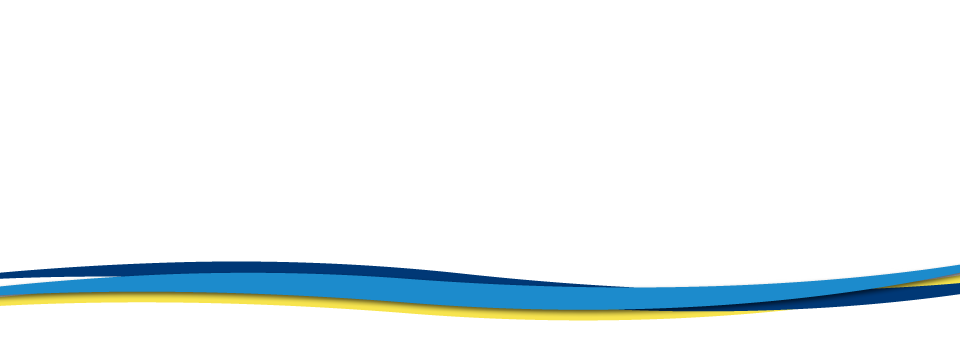 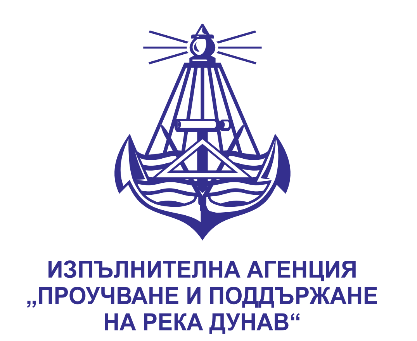 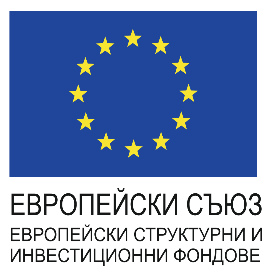 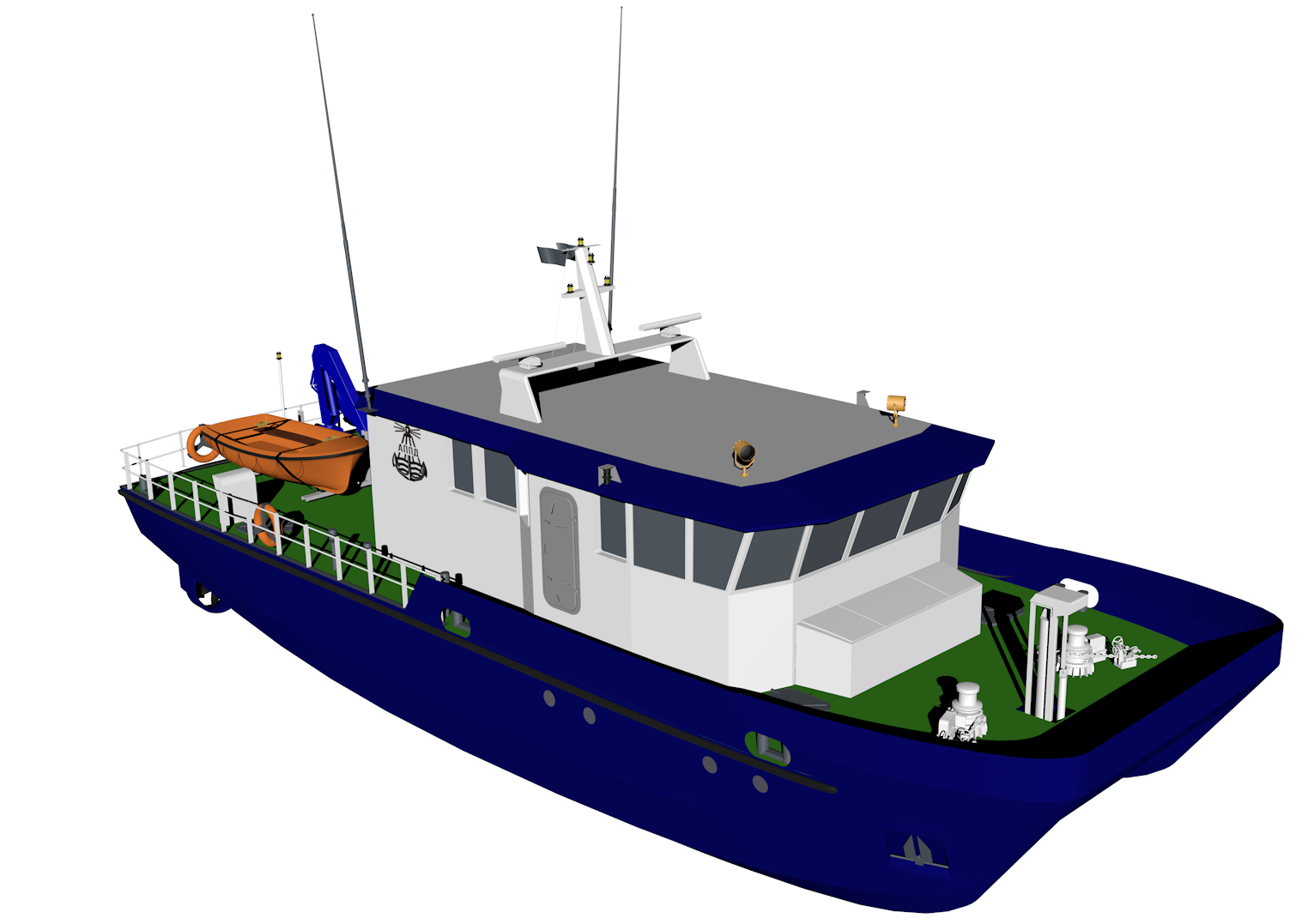 Специализираният плавателен съд ще бъде снабден със съвременно оборудване за хидрографски измервания, което ще служи за заснемане на дълбочините в речното корито и създаване на модел на терена по протежение на брега, островите и заливните зони.
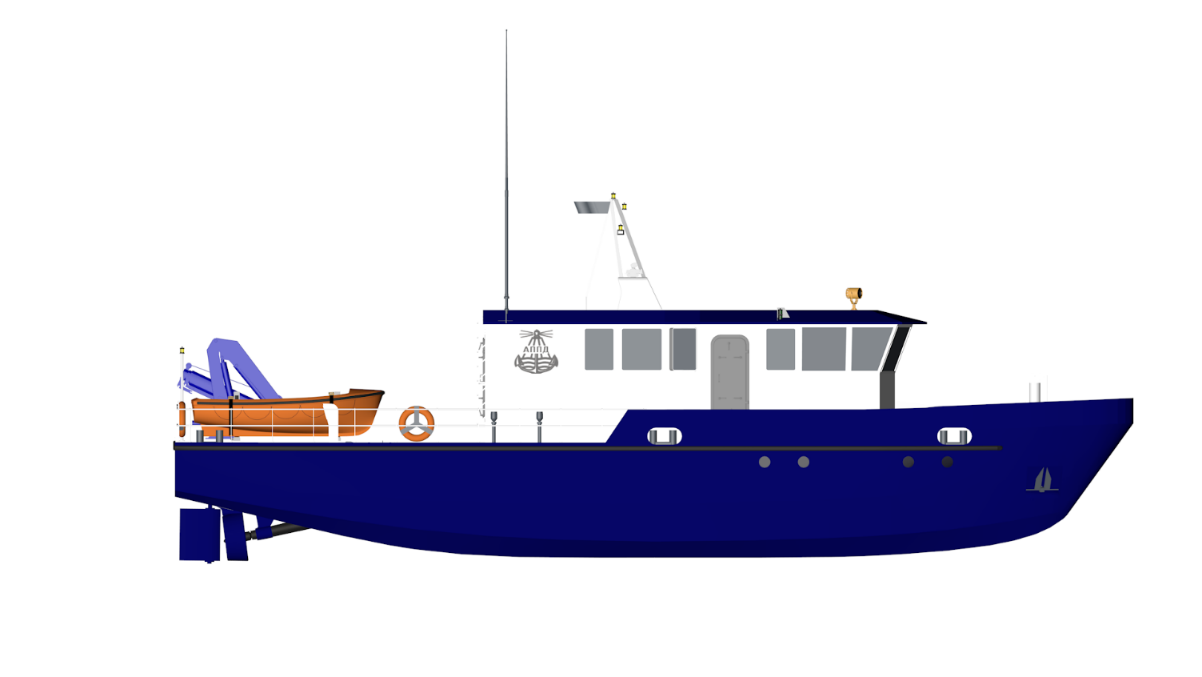 3D визуализация на катамаран за хидрографски проучвания
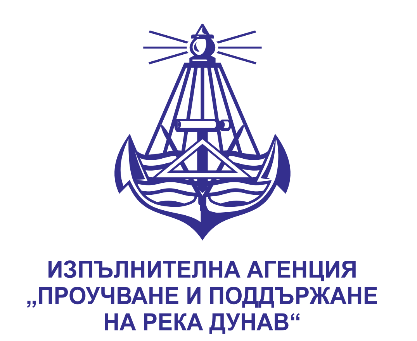 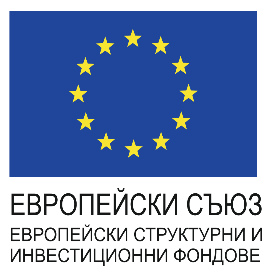 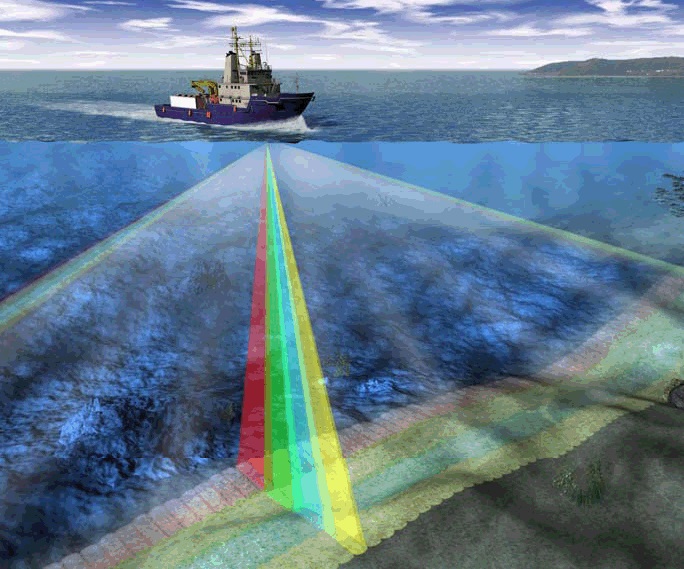 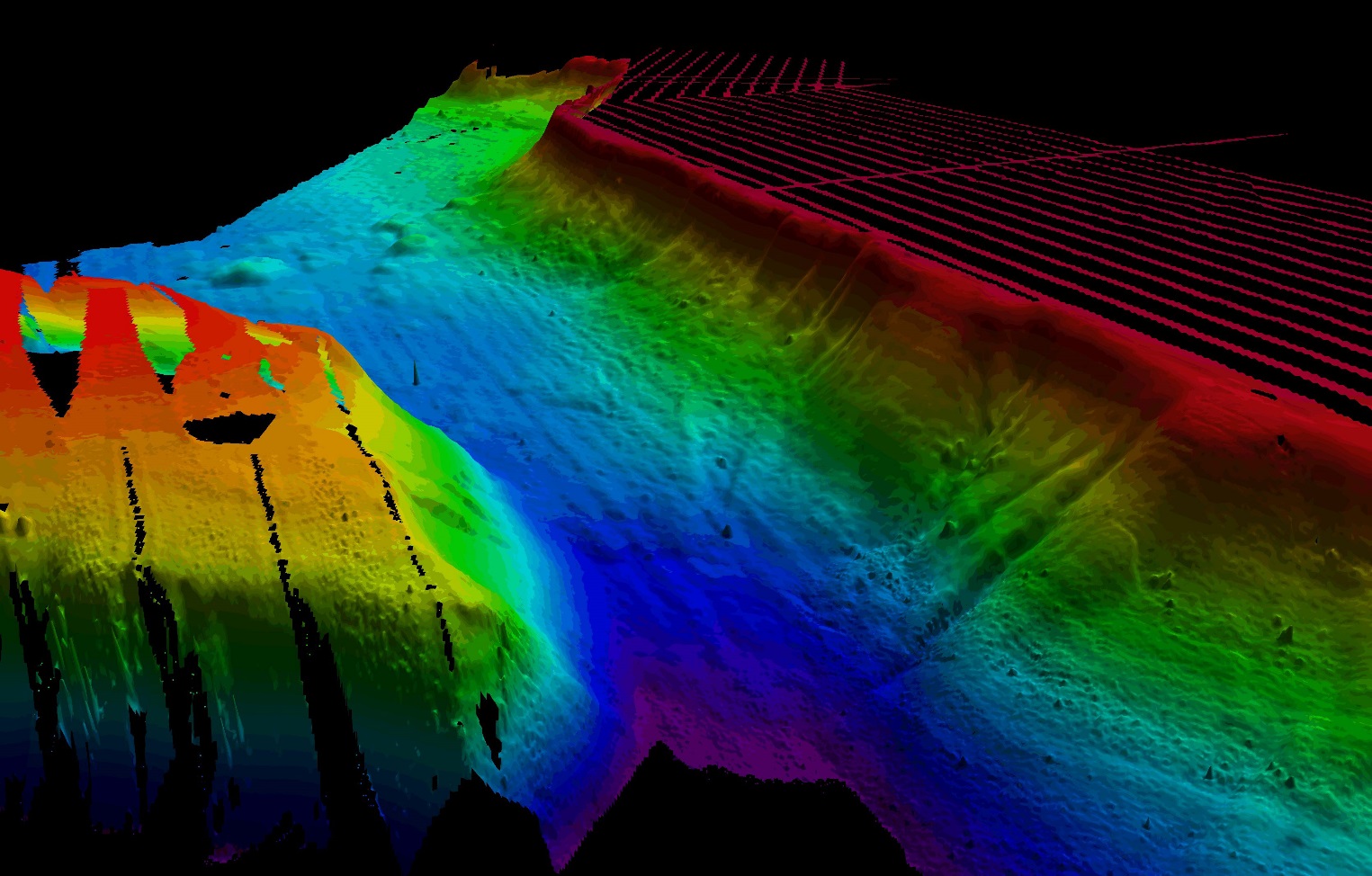 Визуализация на терена 
(лидар и многолъчeв ехолот)
Работа с многолъчeв ехолот
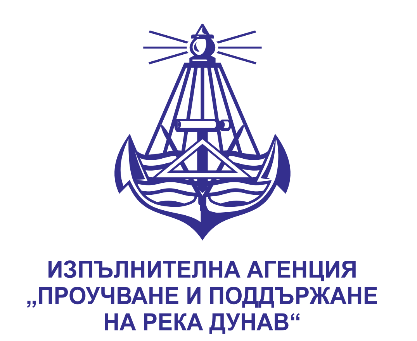 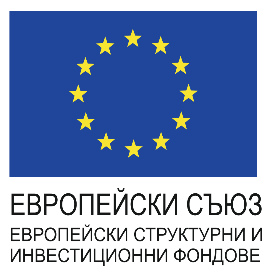 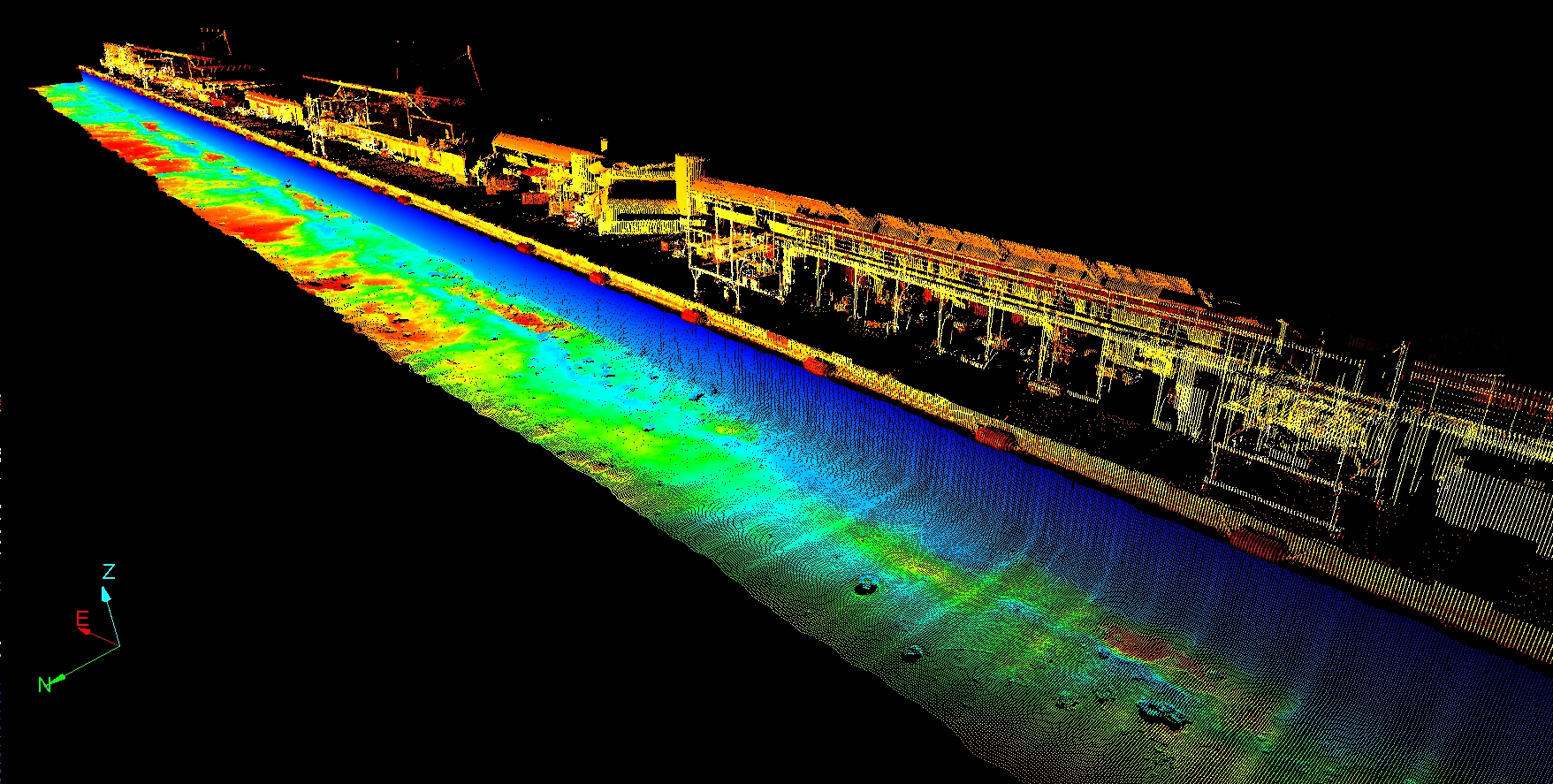 Визуализация при работа с лидар
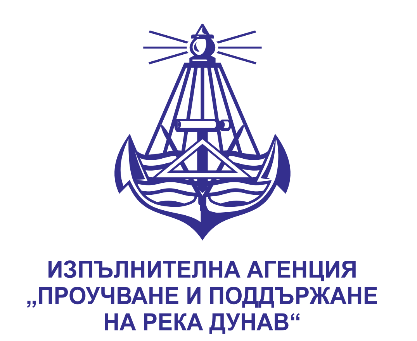 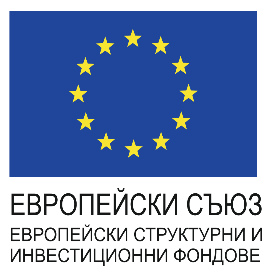 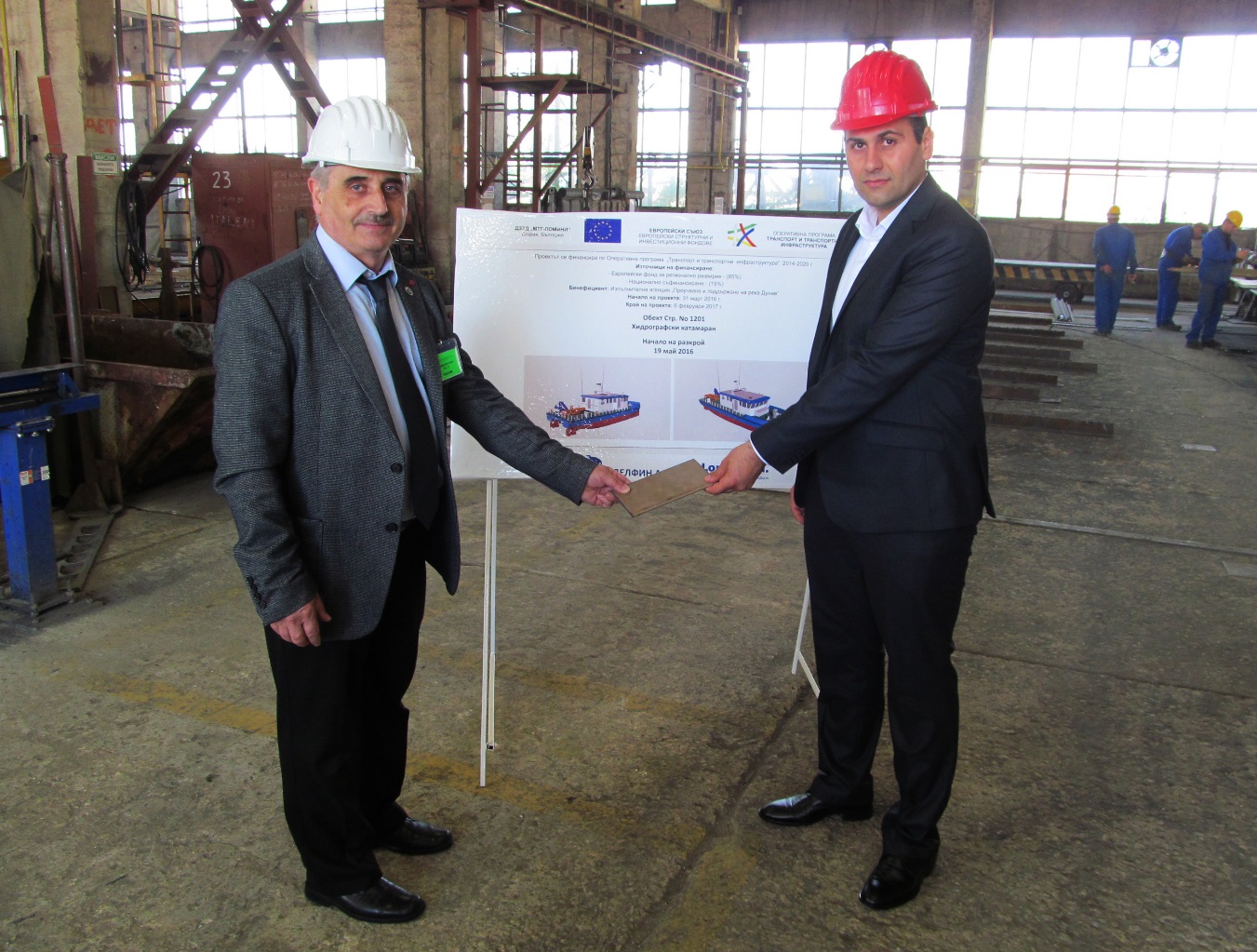 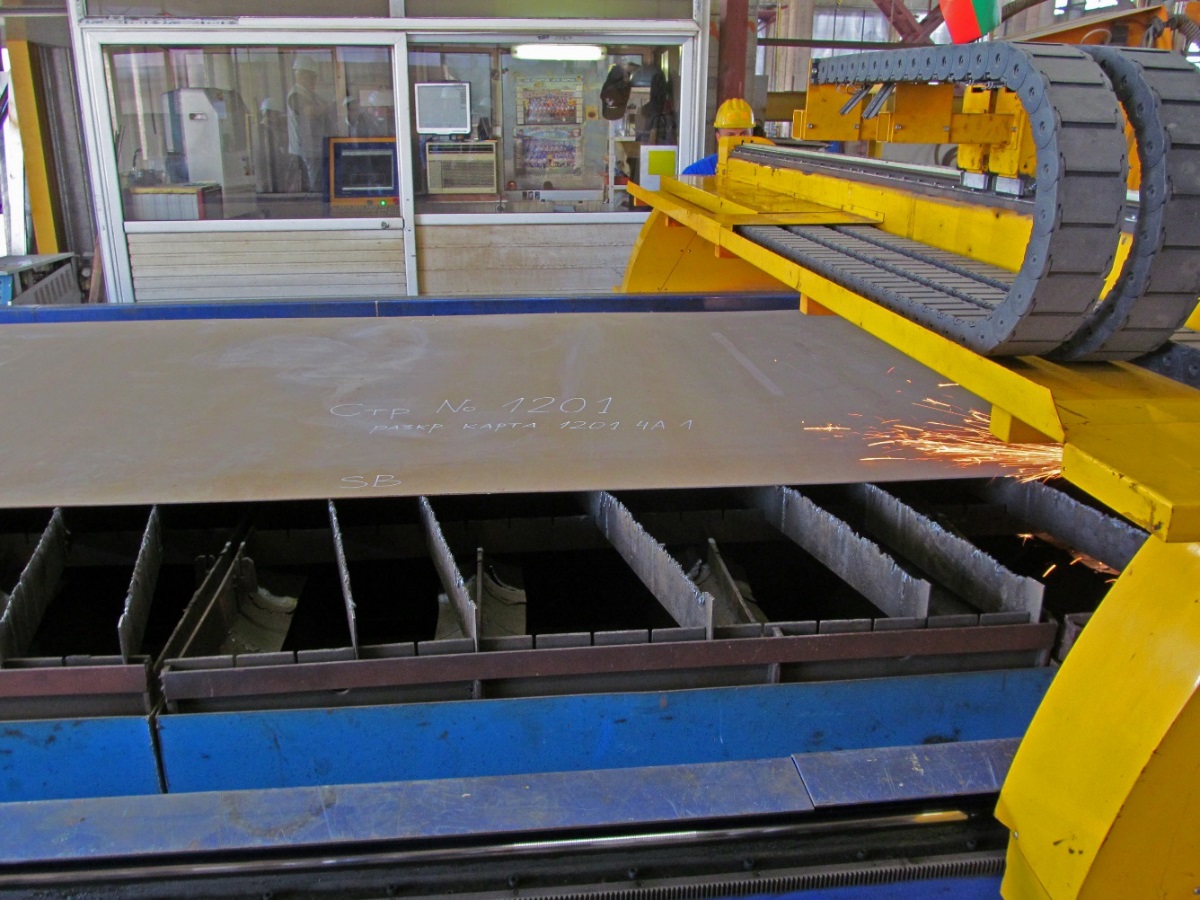 Първи ряз на стоманен лист за изпитване в корабостроителница 
ККЗ „МТГ Делфин“ АД
Символично предаване на метална плоча,
част от първия ряз
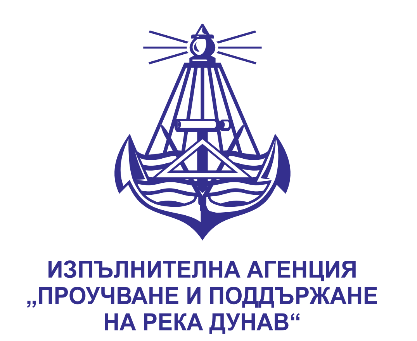 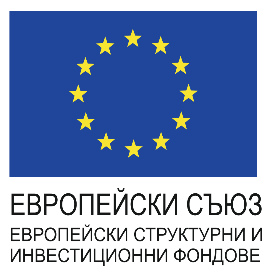 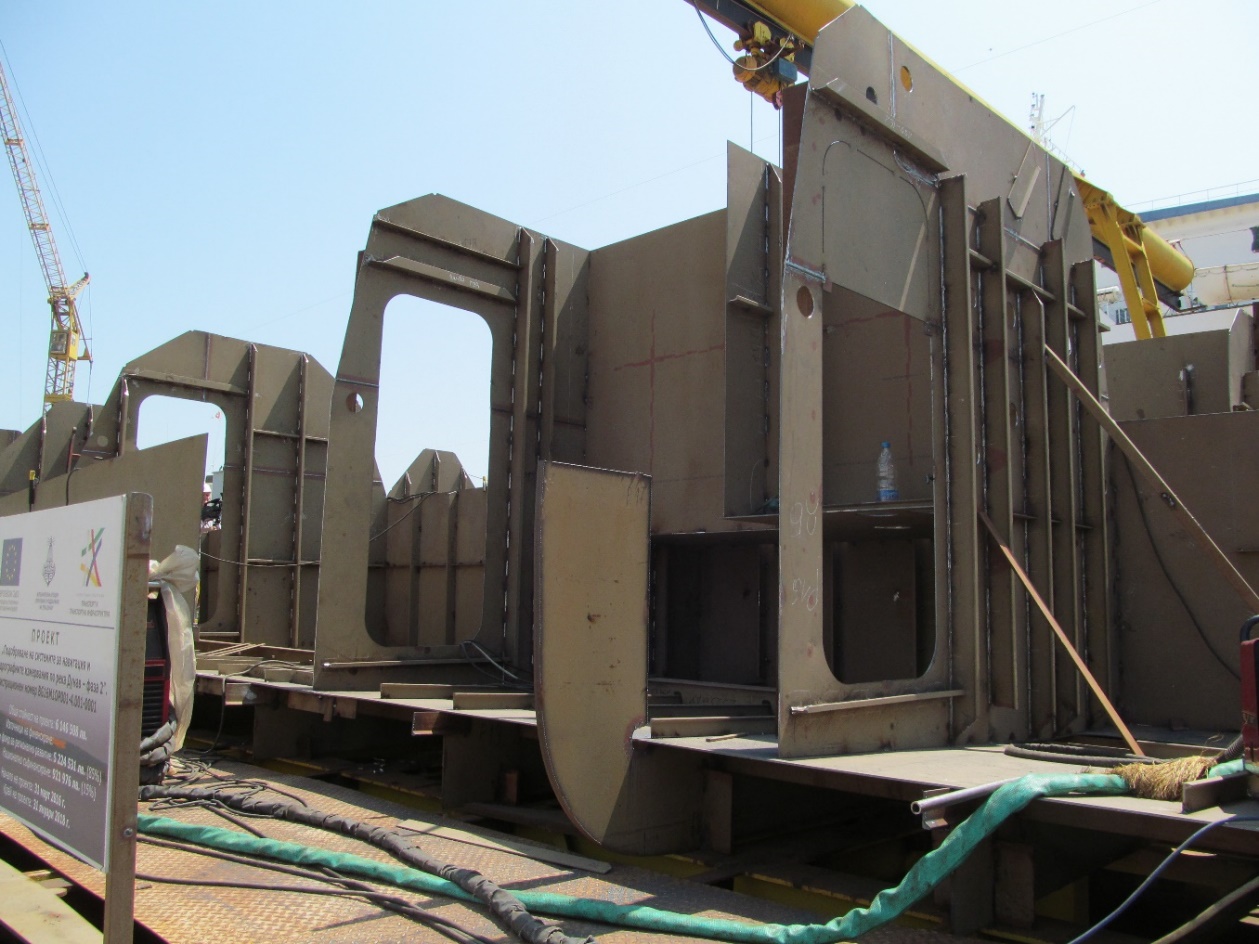 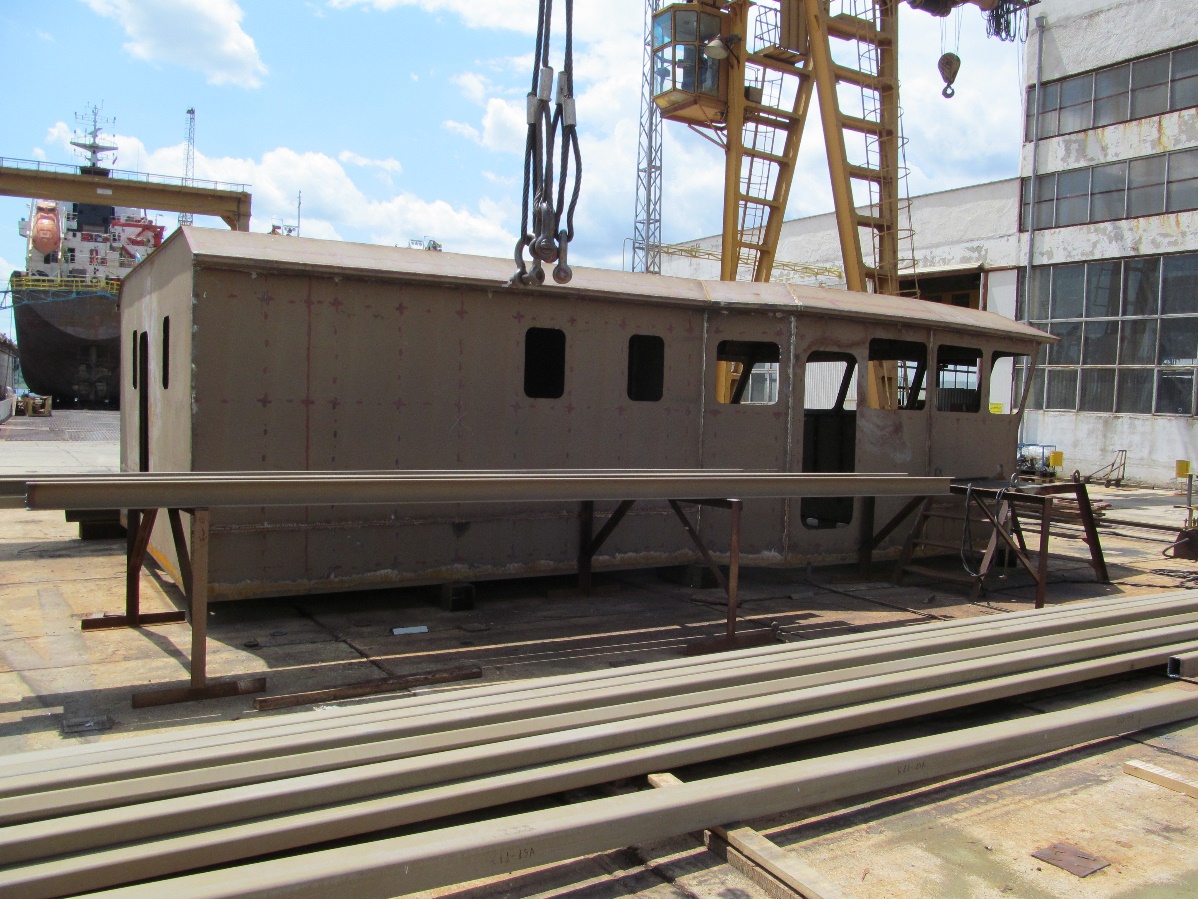 Част от етапите при изработване на корпусите и надстройката на кораба
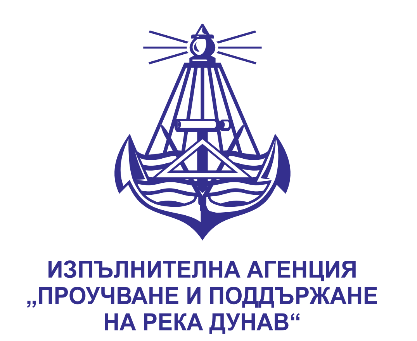 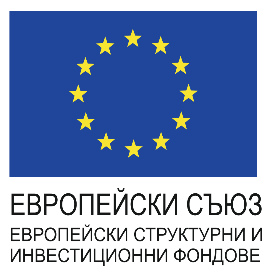 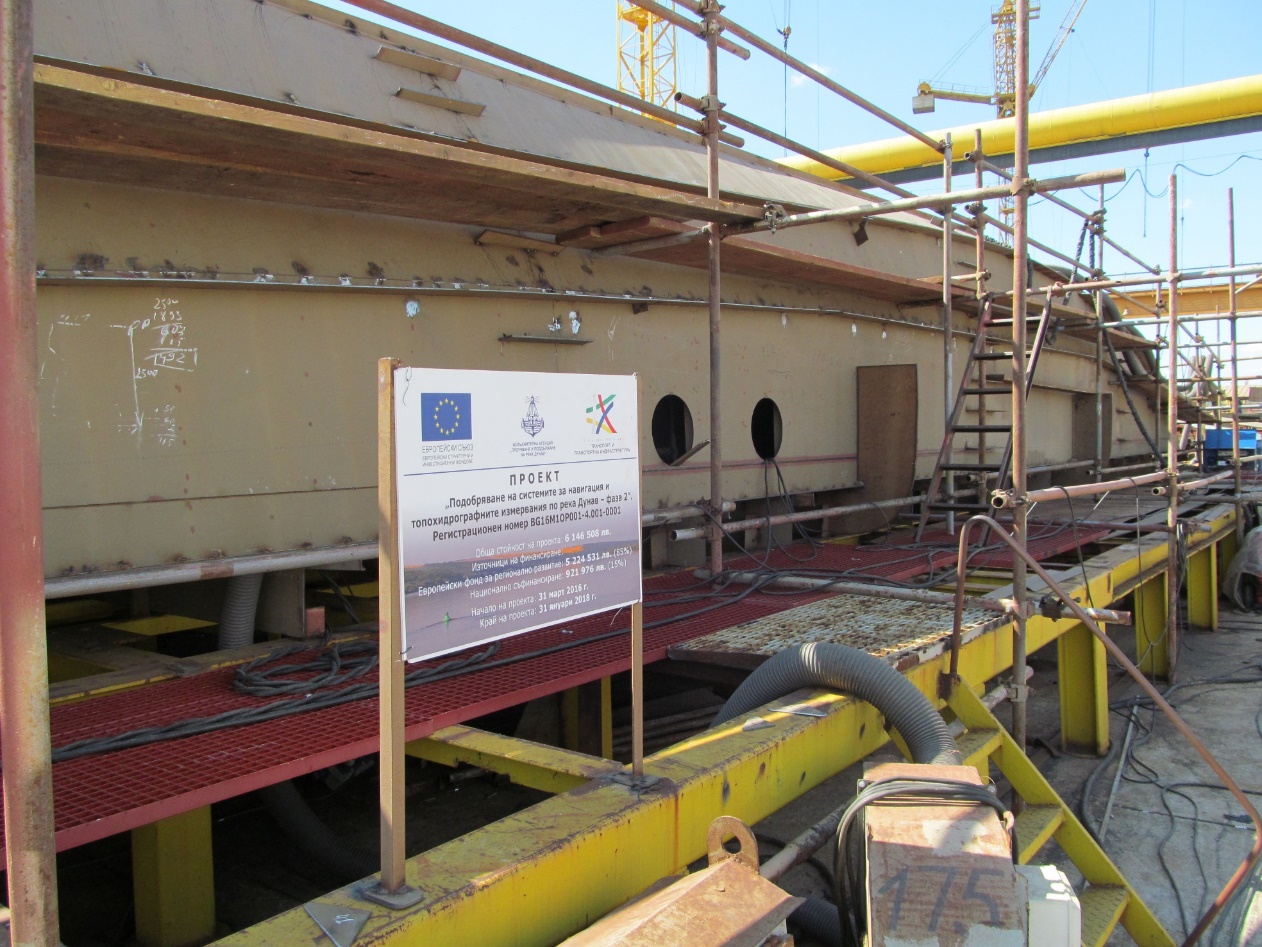 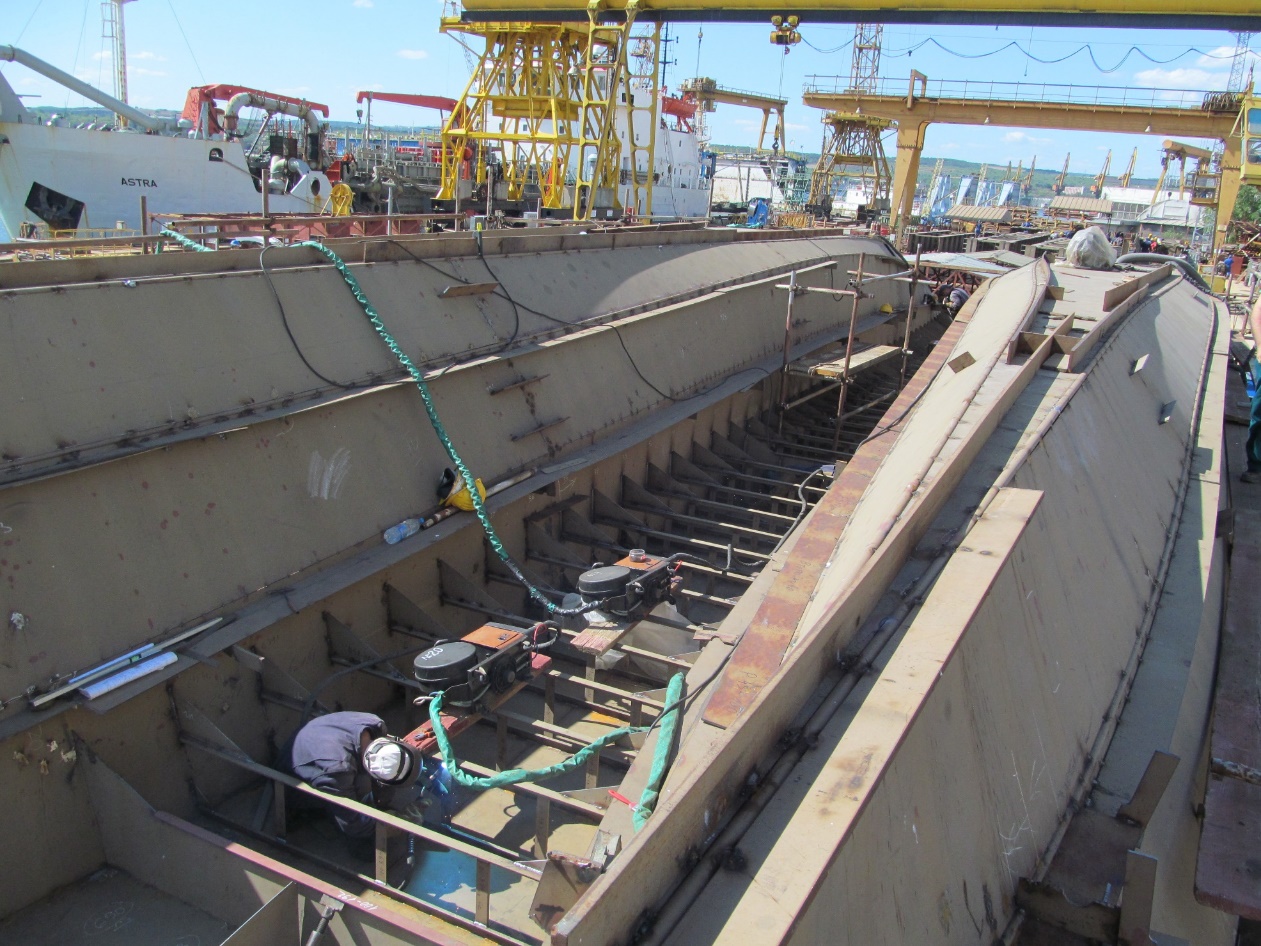 Строителство на 
корпусна конструкция
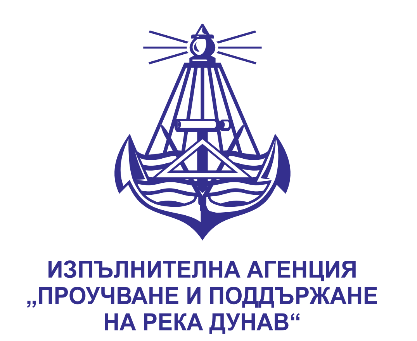 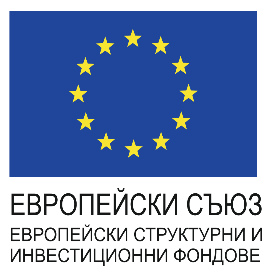 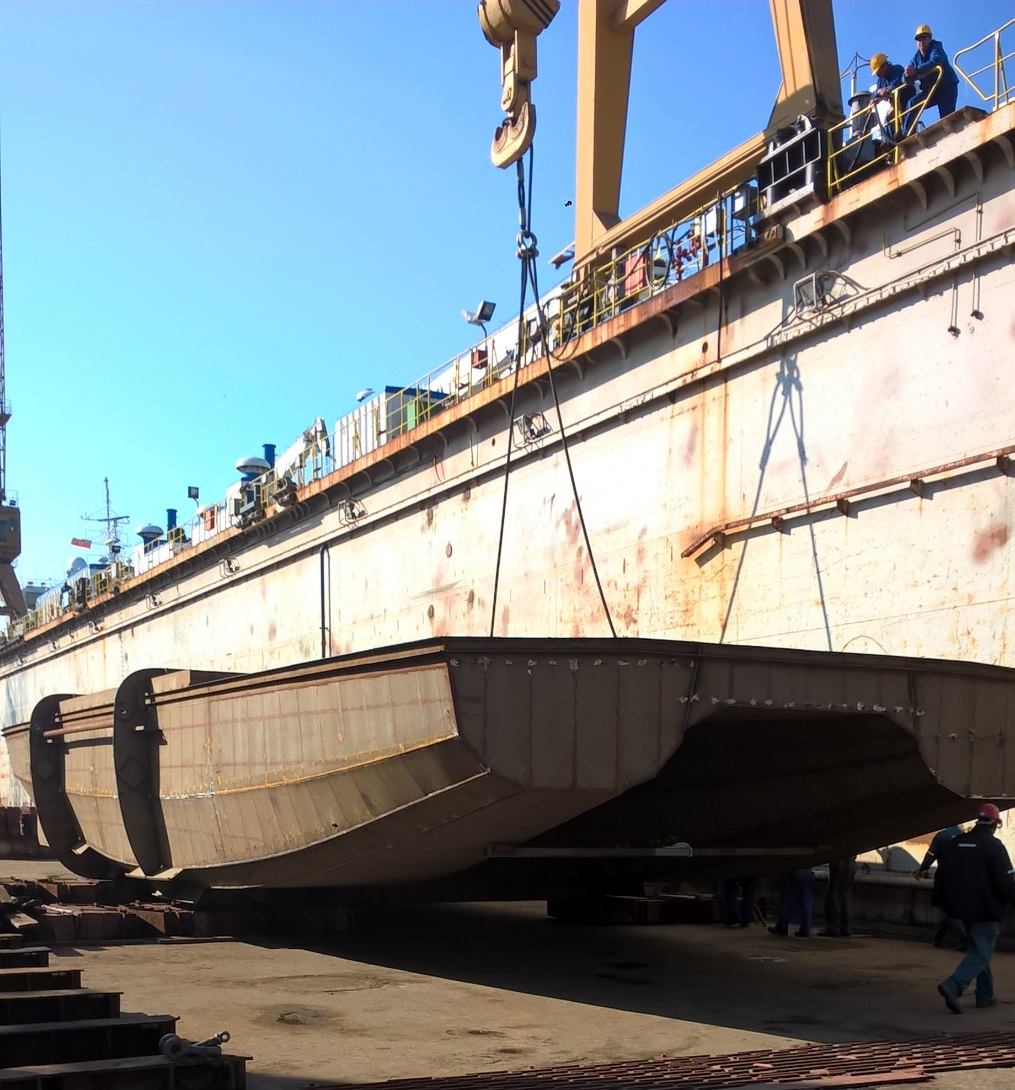 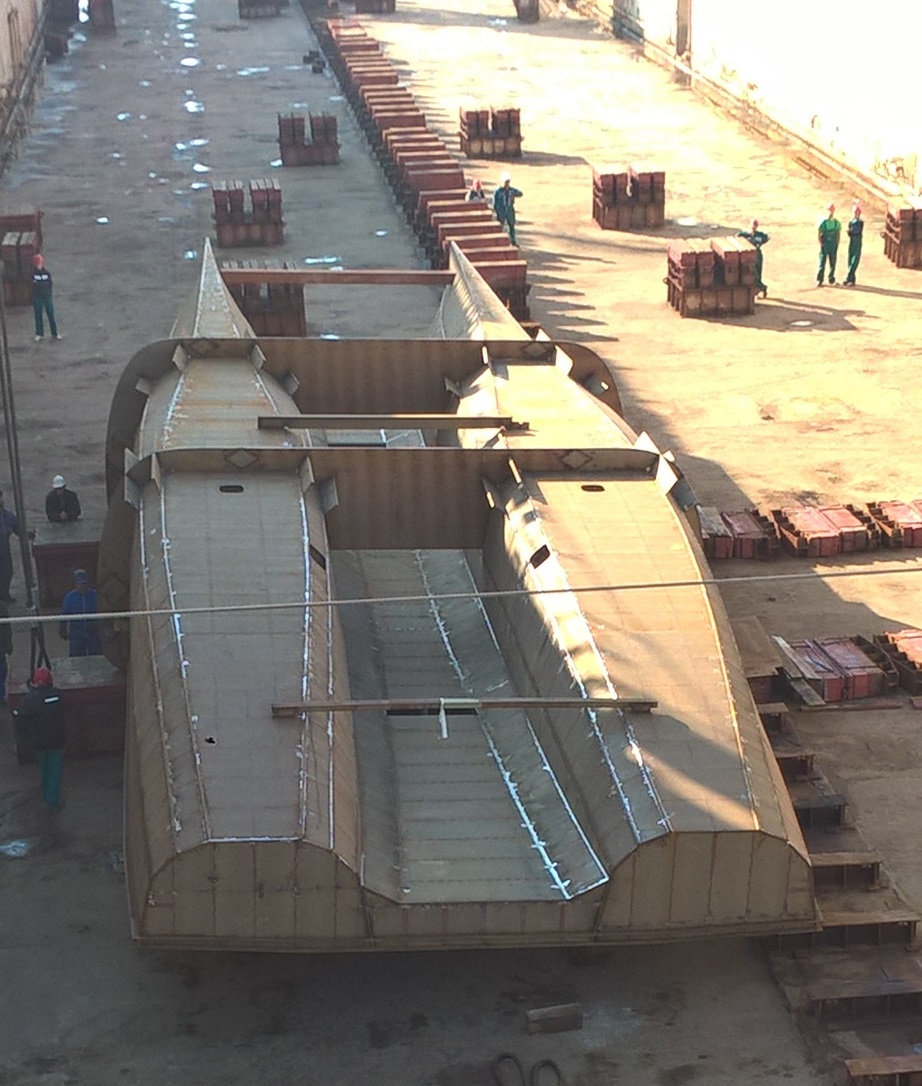 Изработена корпусна конструкция 
за ляв и десен борд
/преди обръщане/
Корпус
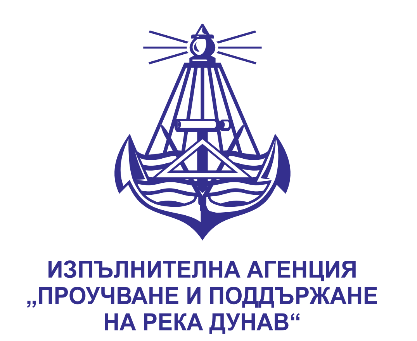 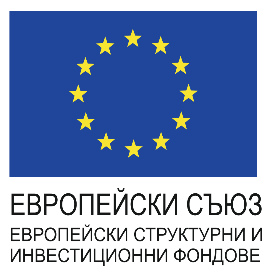 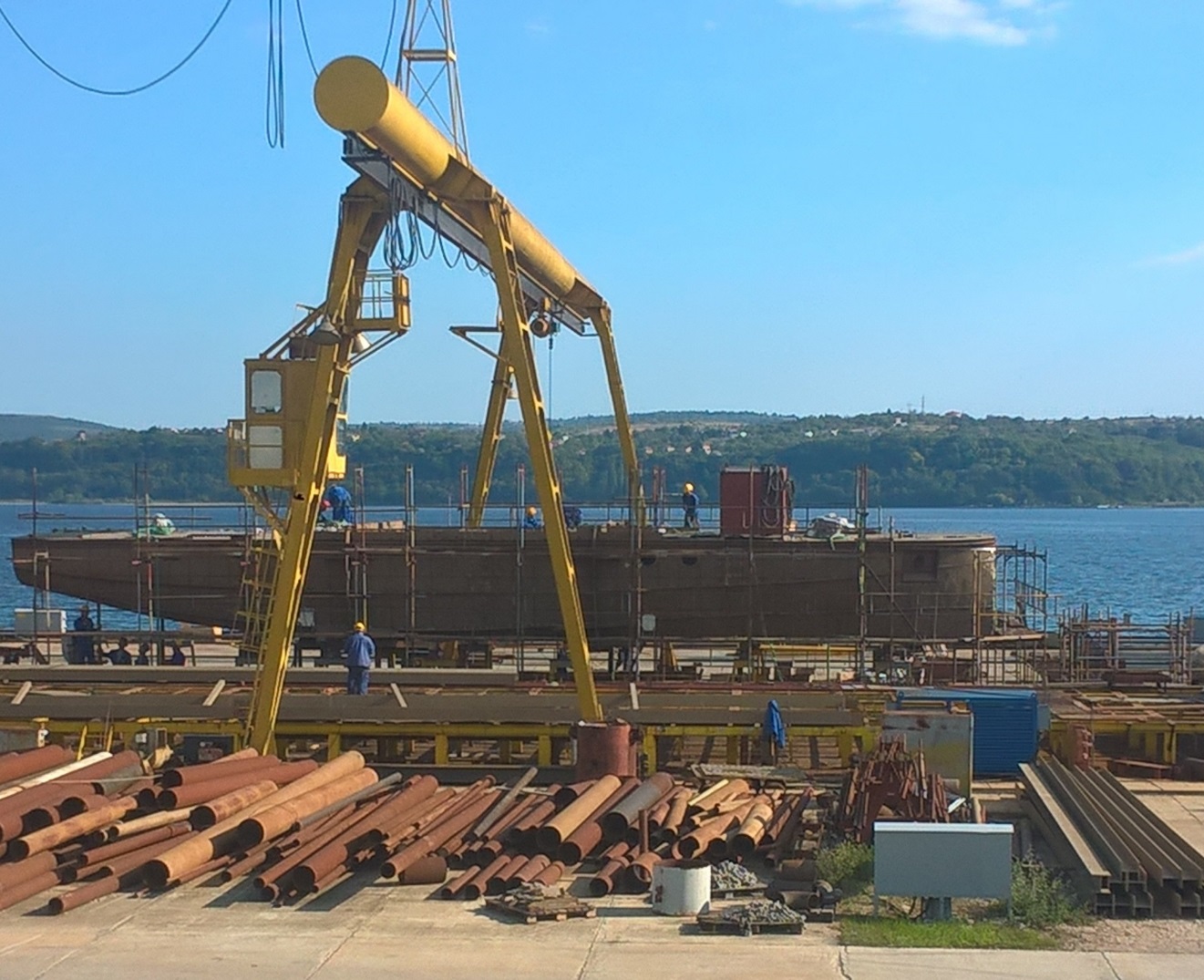 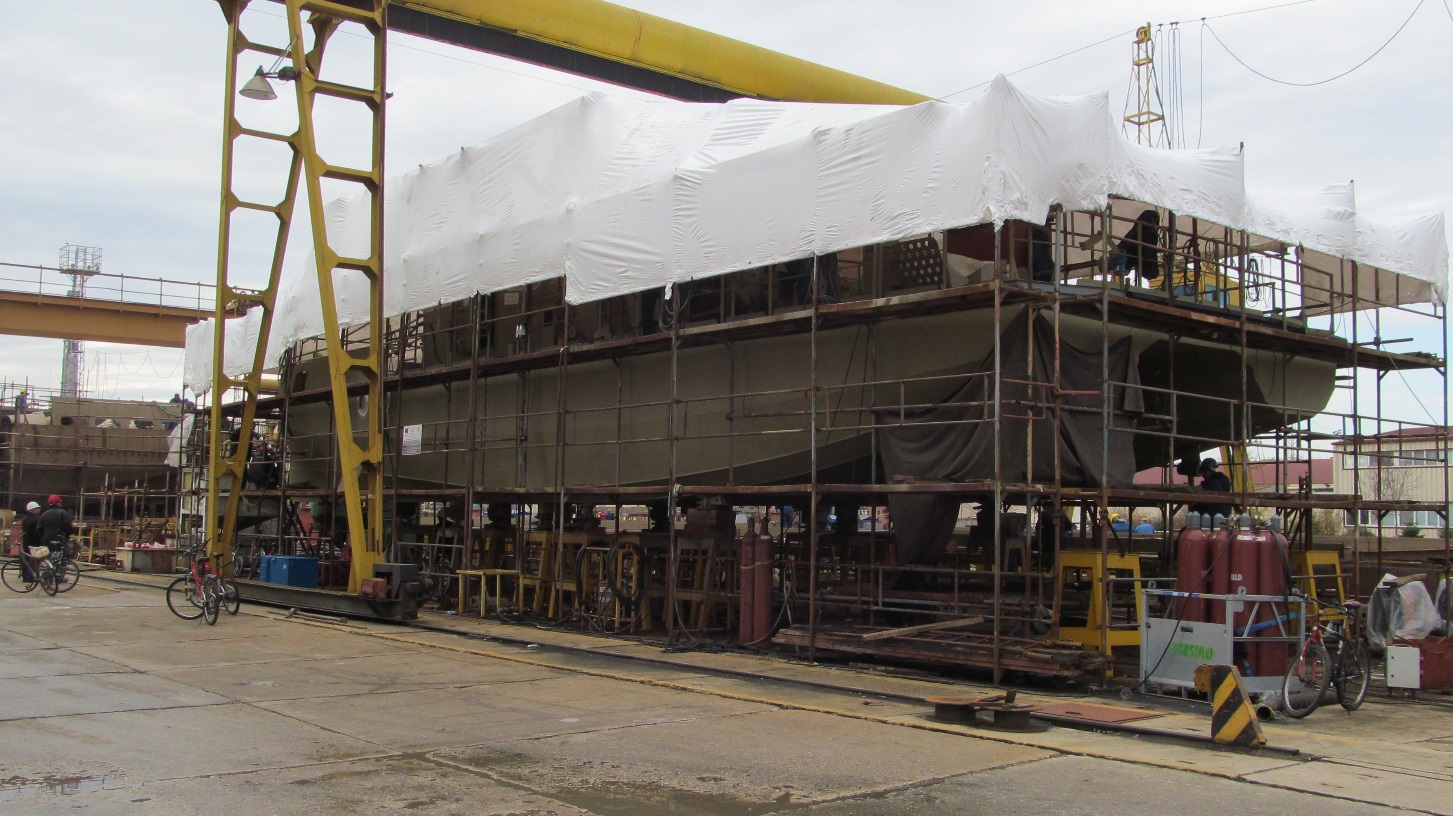 Монтажът и заварката на преградни преминавания в корпусите е завършено на 70%
Общ изглед
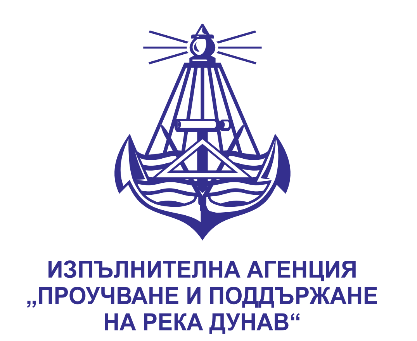 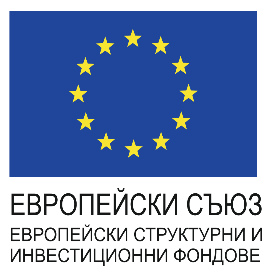 Доставена е част от проучвателното оборудване за хидрографските дейности
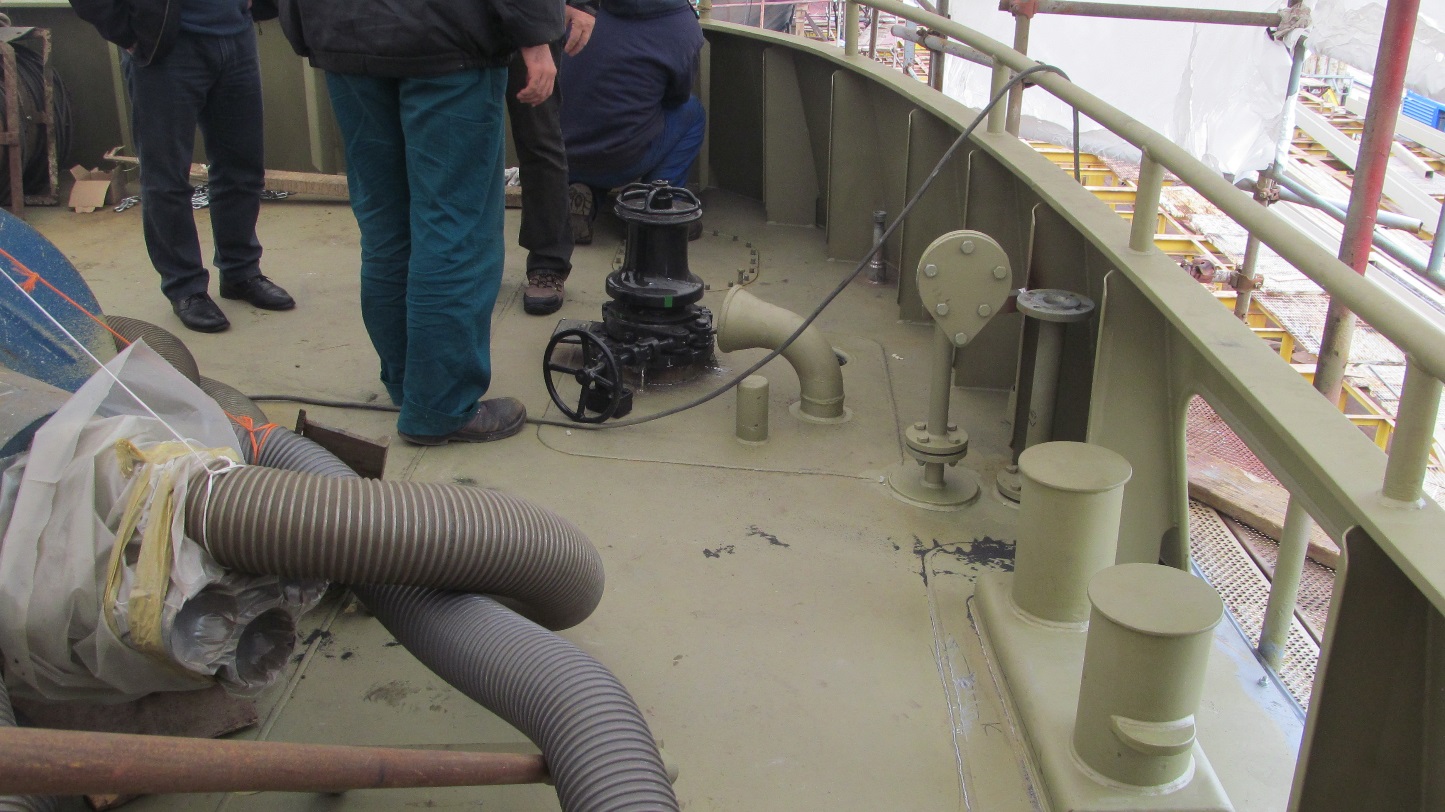 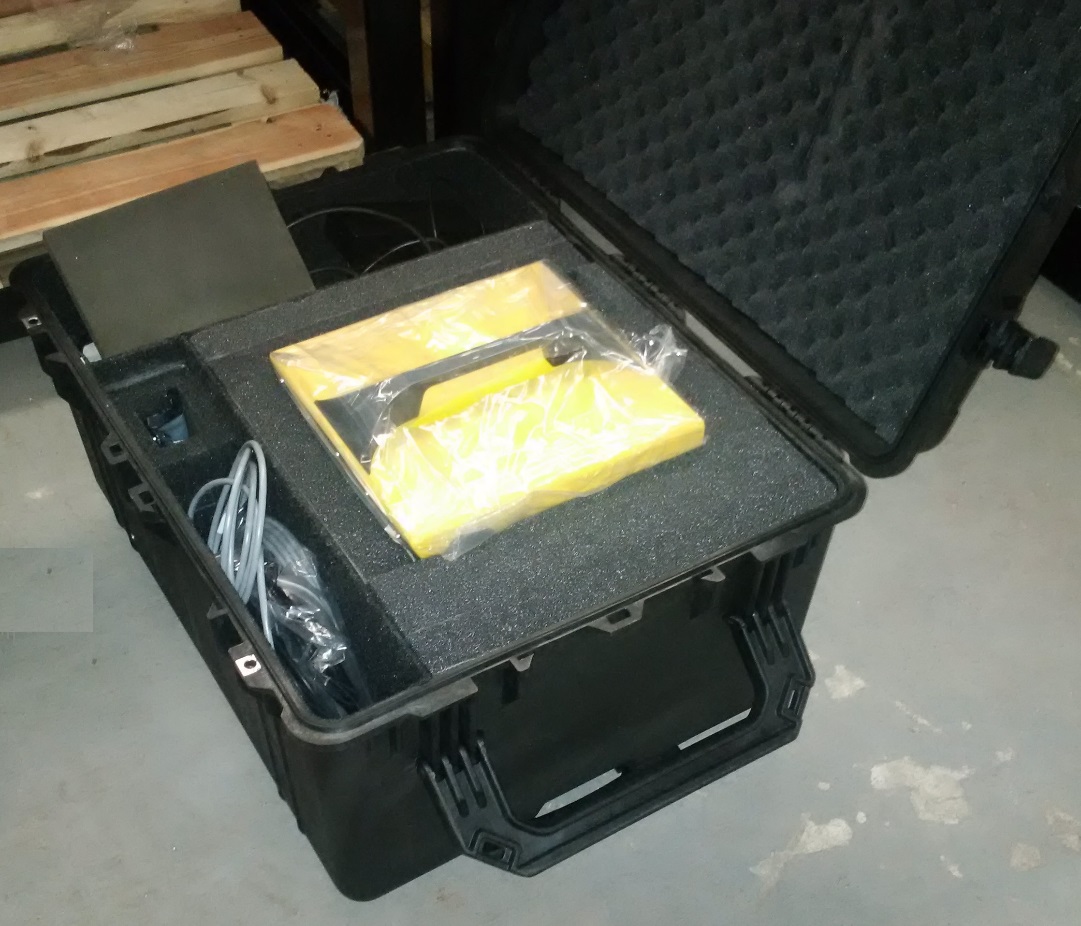 Монтиране на тръбопроводи, люкове, фундаменти за машинии съоръжения
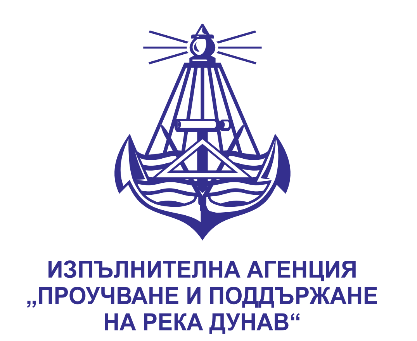 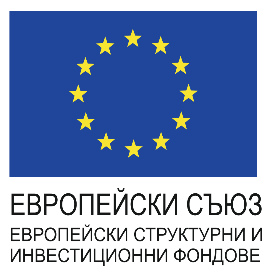 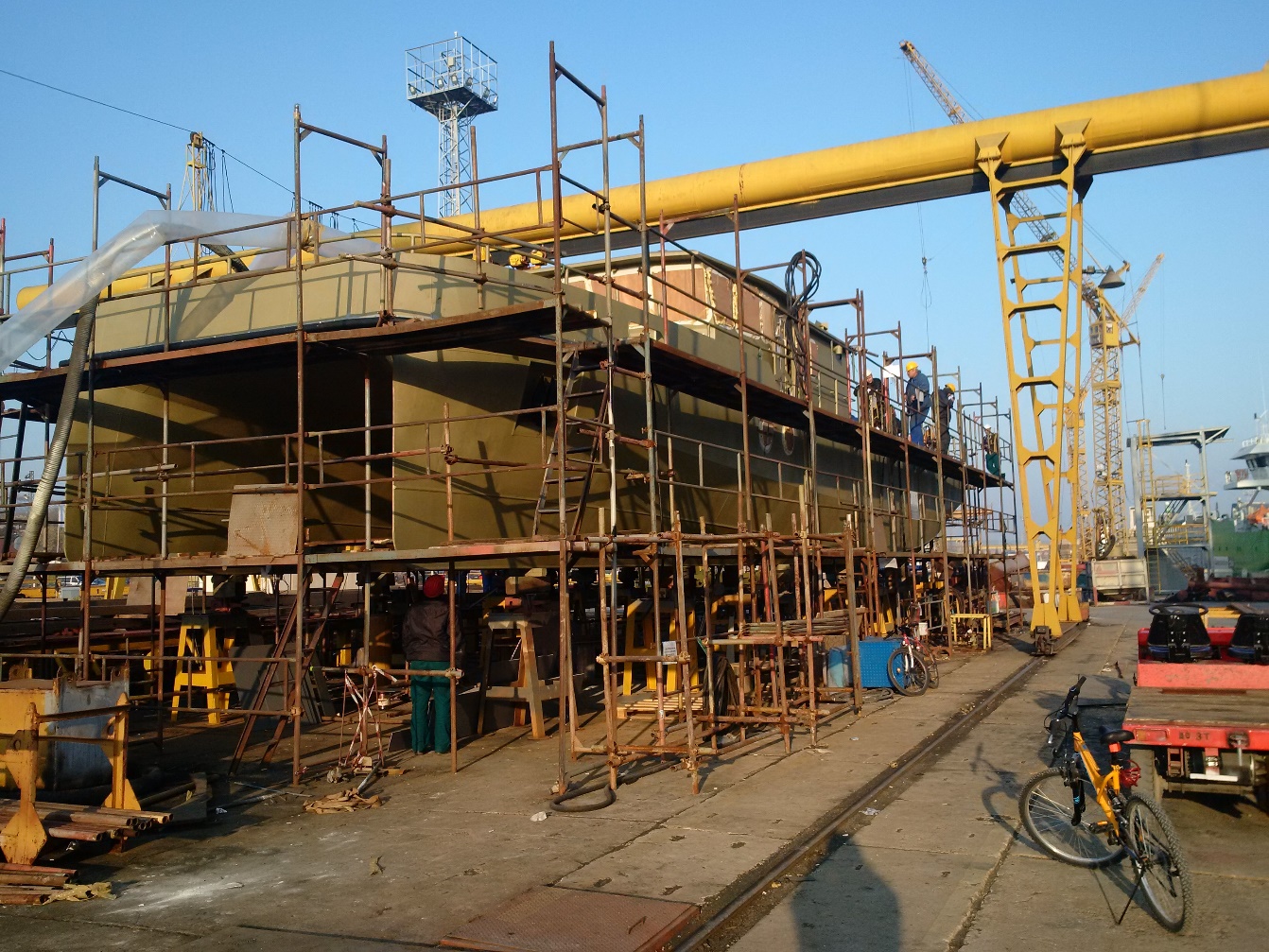 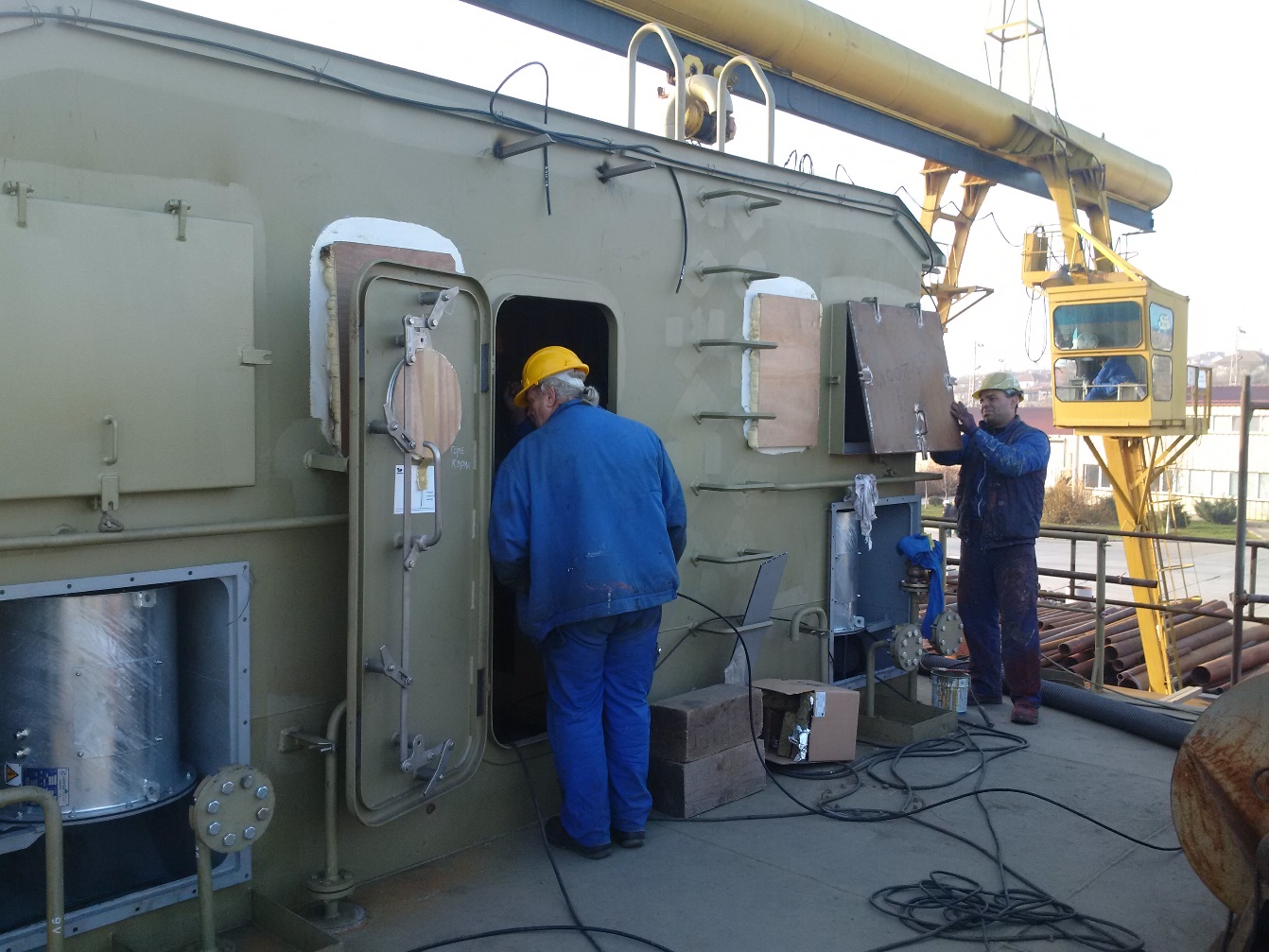 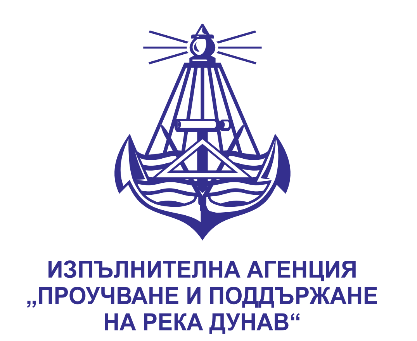 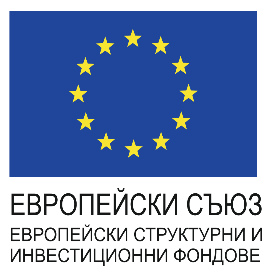 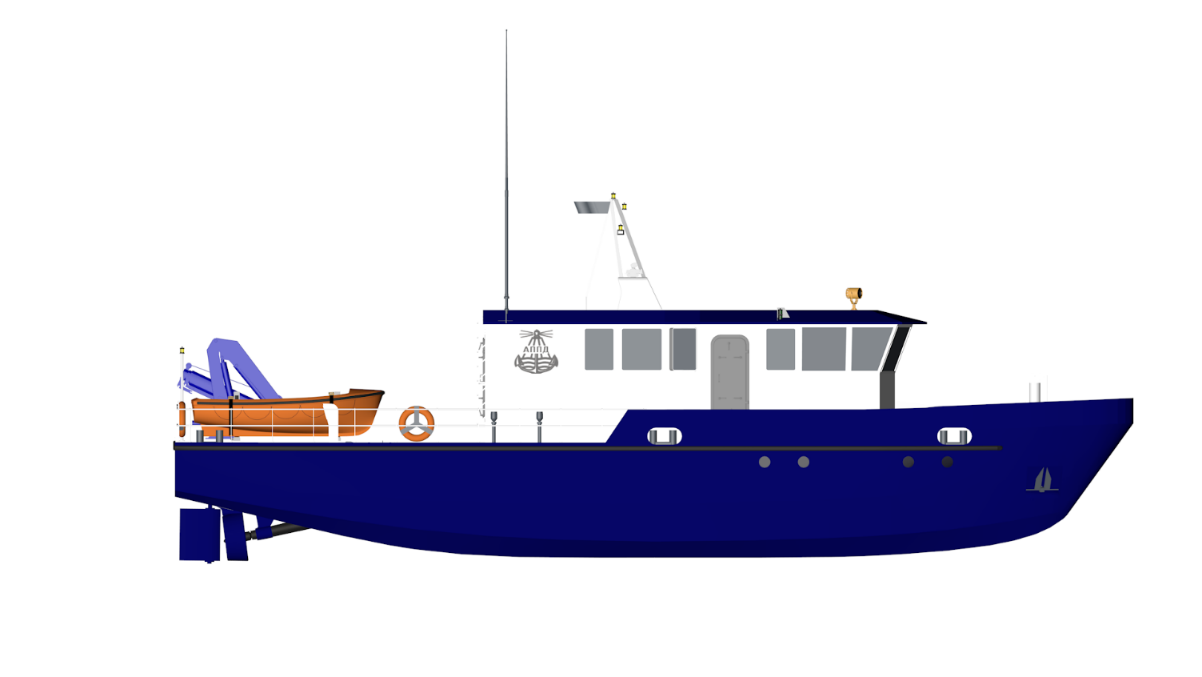 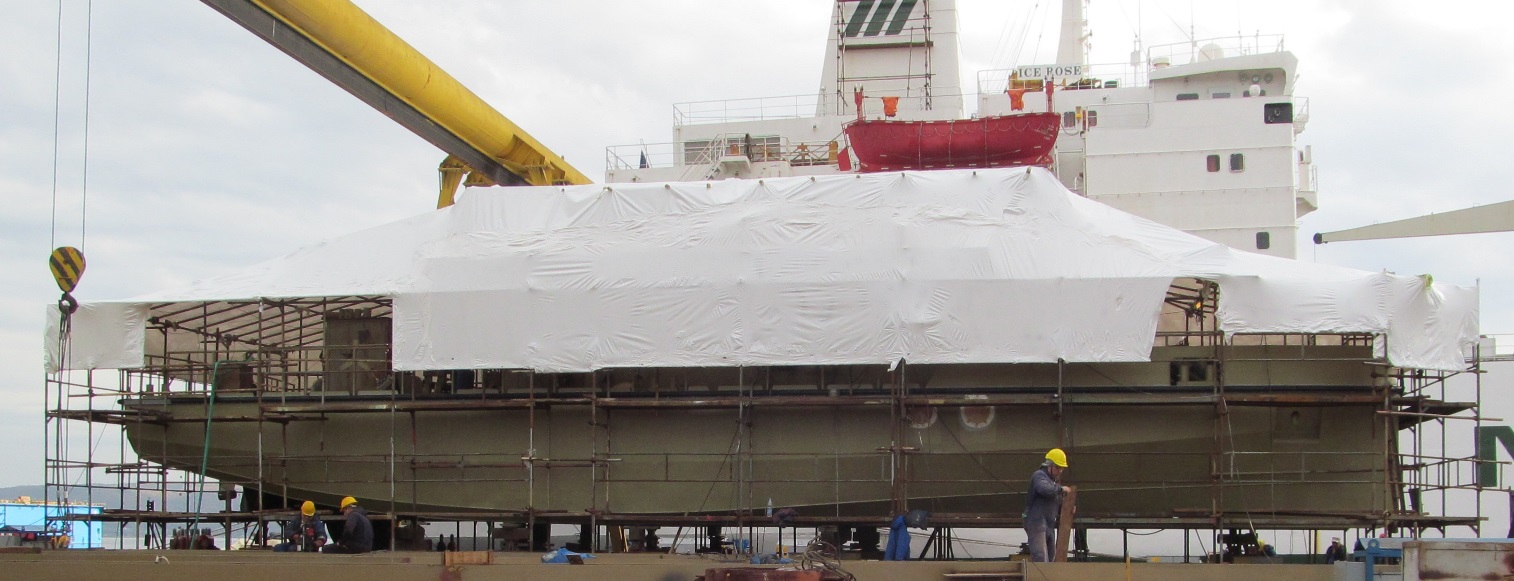 3D визуализация на катамаран за хидрографски проучвания
Общ изглед към строителната площадка
 /м. ноември 2016 г./
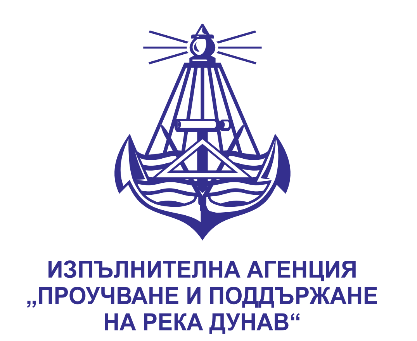 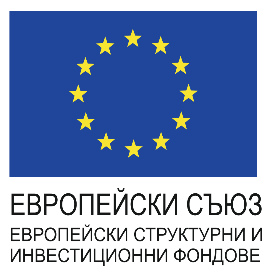 Проект 
„Повишаване на административния капацитет на ИАППД във връзка с изпълнението на проекти по ОПТТИ 2014-2020 и подобряване на материално-техническата база на агенцията“ 

Приоритетна ос V „Техническа помощ“

Обща стойност на проекта: 117 897,28 лв.
ЕФРР/КФ: 100 212,69– 85%
Национално съфинансиране: 17 684,59 – 15 %
Начало на проекта: 13 септември 2016 г.
Край на проекта: 30 септември 2018 г.
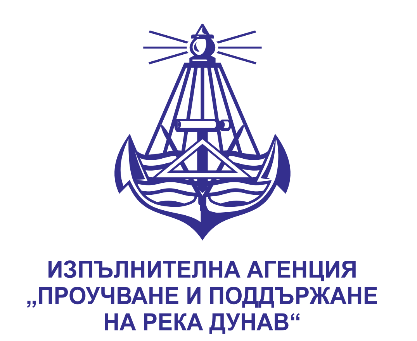 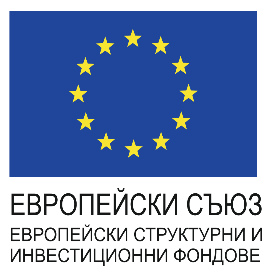 Дейност 1 - Организиране и провеждане  на обучения 
Дейност 2 - Подобряване на материално-техническата база
Дейност 3 - Оптимизиране на съществуващ сайт
Дейност 4 - Управление на проекта
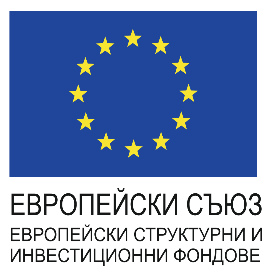 Благодаря за вниманието!

Божидар Янков Директор на Дирекция "Европейски програми, проекти и връзки с обществеността"
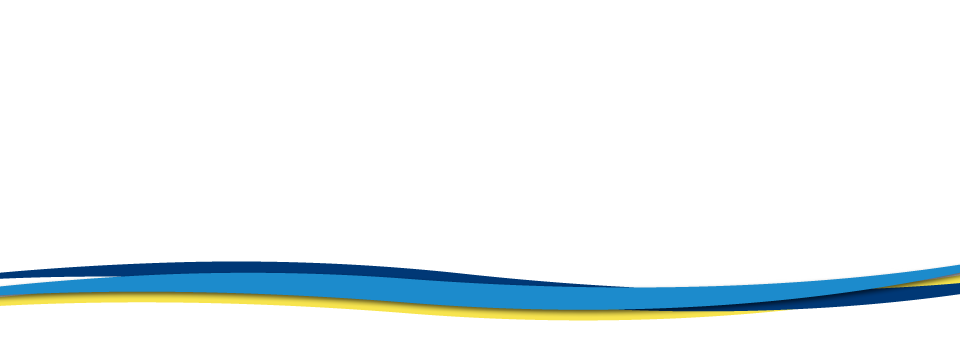 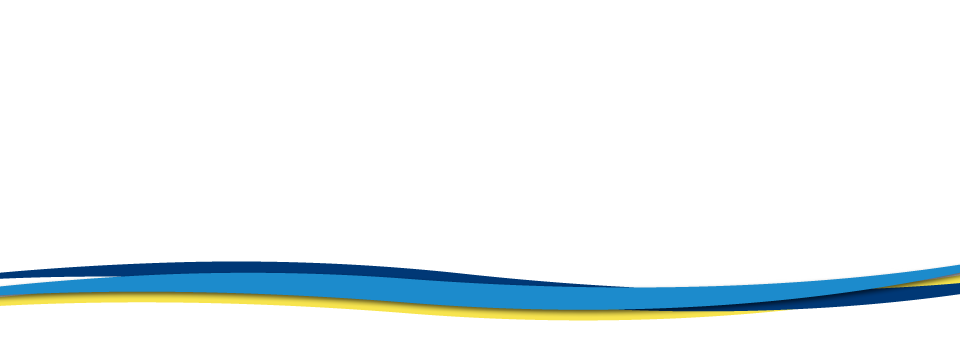 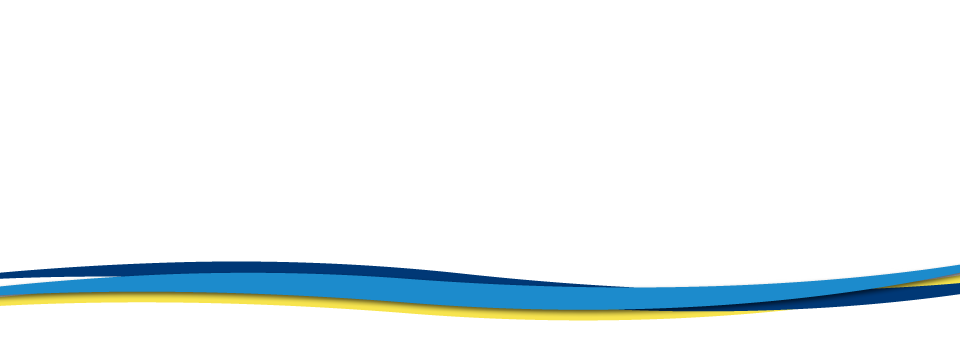 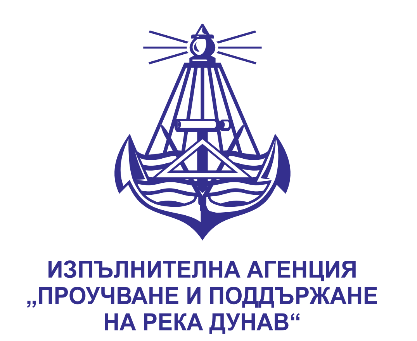 appd@appd-bg.org 
тел: 082/823 130